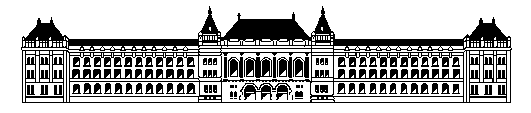 Budapesti Műszaki és Gazdaságtudományi Egyetem
Villamos Energetika Tanszék
Nagyfeszültségű Technika és Berendezések Csoport
Villamosság élettani hatásaiA rádiófrekvenciás sugárzás biológiai hatásai
Tamus Zoltán Ádám 
tamus.adam@vet.bme.hu
Mikroorganizmusok
RF besugárzás és hőhatás összehasonlítása
Coli baktériumok
Sörélesztő gomba
Penészgomba
2
Genetikus hatások I.
Sok tanulmány foglalkozik a RF sugárzások örökítőanyagra gyakorolt hatásával
A legtöbbjük nem mutat ki génmutációt vagy egyéb genetikus hatást
3
Genetikus hatások II.
Pozitív tanulmányok:
Univ. Of Washington, Seattle 0,6-1,2 W/kg SAR értékeknél a száltörések növekedése -> ??? 
Mobiltelefonok RF sugárzása >5 W/kg esetén kromoszóma sérülést okozhatnak lymphocitákon
1748 MHz 5 W/kg és 830 MHz 1,6-8,8 W/kg genotoxikus hatása lehet
Nem termikus körülmények esetén az RF sugárzások karcinogén hatása nem valószínűsíthető
4
Sejtburjánzás
2,45 GHz 1 W/kg ->sejtburjánzást okoz, ha a sugárzás energiája elegendő a sejt hőmérsékletének növeléséhez
Megfigyelték a sejtburjánzás növekedését és csökkenését is RF sugárzás esetén
Nem tapasztaltak szignifikáns változást
5
Vér
Termikus hatások
Ionkoncentráció változás
Trigliceridek és a vércukorszint változása
Kolineszteráz enzim koncentrációjának csökkenése
Atermikus hatások
Kolineszteráz enzim koncentrációjának csökkenése
6
Vérképző szervek
A vérben található alakos elemek száma változik
Visszaáll-e a normál értékre a kísérlet után?
Pozitív és negatív tanulmányok
Vérképző szöveteken végzett vizsgálatok
Csontvelő sejtek mitózisában változás
Csontvelő és lép sejtek burjánzása
7
Kalcium-ion háztartás
Nem tapasztaltak változást a lymphociták Ca2+ ion koncentrációjában
MRI hatását vizsgálva 64 MHz signifikáns Ca2+ ion koncentráció növekedést okozott embrió tüdősejtjeiben, az MRI egyéb terei nem okoztak változást
Ablakhatás, 1 GHz alatt mind, a vivő, mind a moduláló frekvenciára, valamint a teljesítménysűrűségre
8
Ornitin-dekarboxiláz
450 MHz, 16 Hz moduláló frekv. 1 mW/cm2 
ODC aktivitás 835 MHz 2,5 W/kg
2,45 GHz 0,1 W/kg 2 h/nap 35 napon át növekvő ODC aktivitás
9
Endokrin rendszer
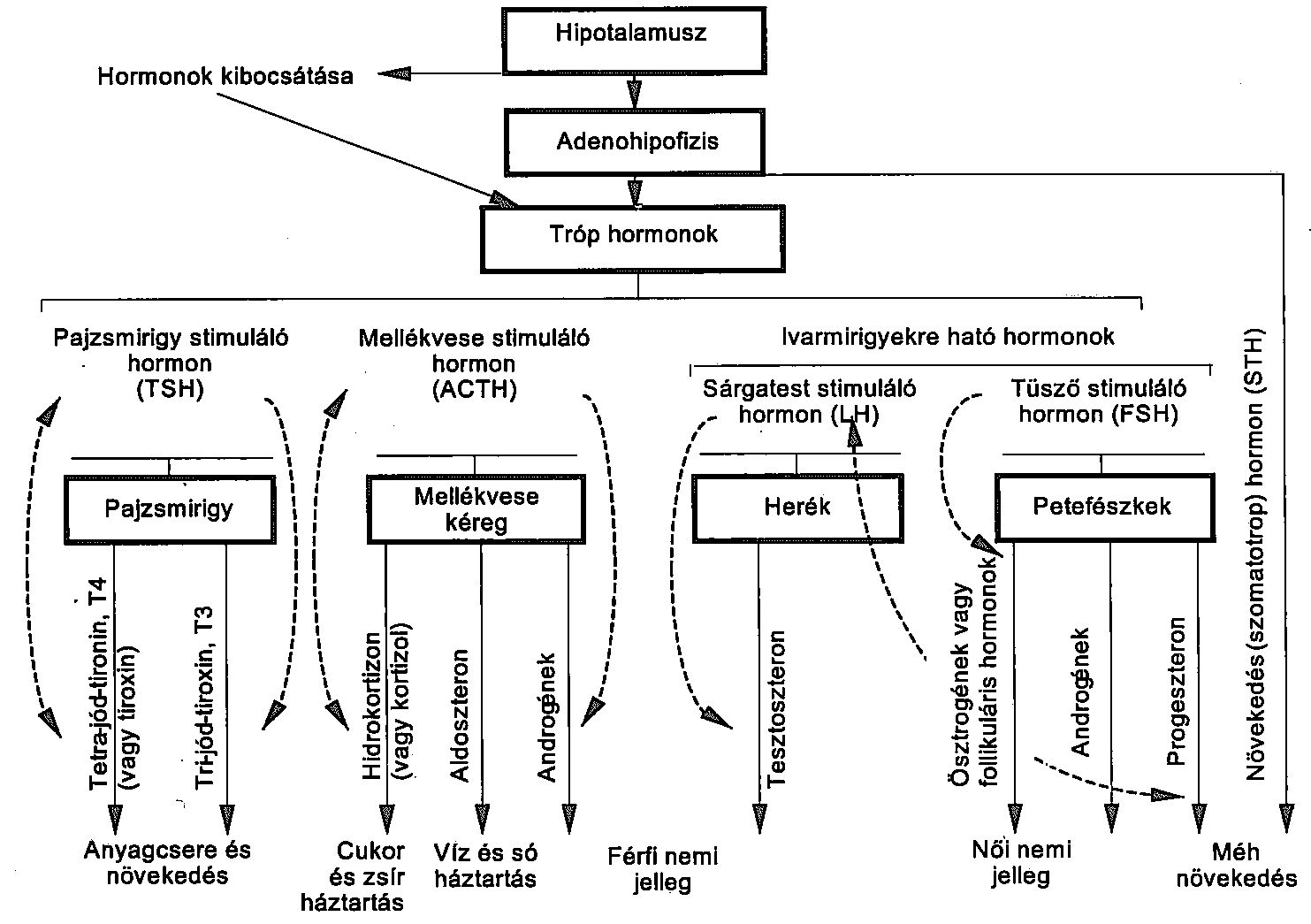 10
Hormon elválasztás I.
Pajzsmirigy
Nagy RF besugárzás (10-100 mW/cm2) esetén megnövekedett pajzsmirigy aktivitás (nyúl, kutyák)
Kisebb teljesítmény (<10 mW/cm2) esetén nem egyértelmű hatások
Mellékvese-kéreg
Kis teljesítményű besugárzásoknál megnövekedett aktivitás (<10 mW/cm2) Nagyobb teljesítményeknél nem egyértelmű hatások (>25 mW/cm2)
11
Hormon-elválasztás II.
Növekedési hormonok
Rágcsálóknál csökkenés
Kutyák, főemlősök növekedés
Függ a besugárzás erősségétől
Melatonin
0,3 W/kg nincs hatással a melatonin elválasztásra
Tehenészeteket összehasonlítva az RF sugárzásnak kitett tehenek melatonin szintjében változások
12
Hőszabályozás
A szervezet képes kompenzálni a RF sugárzás hőhatását, de vannak korlátai
Környezeti paraméterek hatása: hőmérséklet, páratartalom, légáramlás
13
Rákkísérletek
Nincs egyértelmű bizonyíték, hogy az RF sugárzás rákkeltő hatására
Néhány tanulmány mutat valamilyen összefüggést:
Egereken nyirokcsomó daganat
14
Egyéb megbetegedések
Katarakta
Égési sérülések
Herefunkció
MH besugárzás esetén kisebb hőmérséklet elegendő a változásokhoz
Reverzibilis hatások
Viselkedésre gyakorolt hatások
15
Vér-agy gát
16
Biológiai hatások
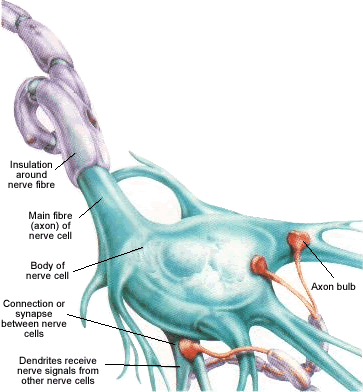 Kölcsönhatás modelljei
Jel/Zaj viszony
rezonancia
sejtkapcsolatok
Magnetit (Fe3O4)
17
Epidemiológiai vizsgálatok
Foglalkozási kör
Haditengerészeti és katonai alkalmazottak
Közlekedési radarok
RF műanyag forrasztók
Telekom operátorok
Lakosság
Rádió és TV adóállomások
Mobil és vezetéknélküli telefonok
18
[Speaker Notes: Epidemiológiai vizsgálatok
Az epidemiológiai vizsgálatok egyik eszköze az un. eset-kontroll (case-control) vizsgálat, melynek lényege, hogy egy adott betegségben szenvedő csoport mellé választanak egy egészséges kontrollcsoportot, majd a betegség feltételezett okának előfordulási gyakoriságát vizsgálják mindkét csoport esetében, és ebből következtetnek a feltételezett ok és a betegség közötti kapcsolat erősségére. A kontrollcsoport kiválasztásnál a legfontosabb – egyben legnehezebben teljesíthető – szempont, hogy a két csoport a betegséget leszámítva minél jobban hasonlítson egymásra. A vizsgálatok másik csoportja az un. kohort vizsgálat, mely során a kezdetben egészséges populációt a rizikófaktornak kitett egyének és kontroll egyének csoportjára bontják, majd a követési idő lejárta után a betegség kialakulásának gyakoriságát hasonlítják össze a két csoport között.]
Haditengerészeti és katonai alkalmazottak
U.S. Navy:
19 965 karbantartó és 20 726 operátor, 1 mW/cm2, 3,1 %-os halálozási arány, szemben a 2,8 %-kal. Nincs változás rákos morbiditási és mortalitási arányokban.
Más tanulmányok is hasonló eredményre jutottak.
Lengyelország
120 000 katona 3 % dolgozik nagyobb RF expozíciónak kitéve
Gyenge korreláció néhány rákos megbetegedés esetén
19
Közlekedési radarok
Alacsony gyakoriság növekedést figyeltek meg hererák (1,3) és melanoma (1,45)
Hasonló növekedést mutatott más tanulmány is
20
Műanyag RF forrasztógépek
Olaszország
RF sugárzás 1mW/cm2
481 női dolgozó
Leukémia nagyobb gyakorisággal alakult ki
Vegyi anyagok hatása??
21
Telekom operátorok
Norvégia 
2619 női dolgozó, cohort vizsgálat
Mellrák előfordulás növekedése
Éjszakai műszak világítás->melatonin?
22
Rádió és TV adóállomások
Ausztrál tanulmányok
A regisztrált rákbetegek lakcímei és az adóállomások helyét vetették össze, pozitív eredménnyel
Pontosabb címadatokkal megismételve, csak egy adóállomás esetén pozitív eredmény
Olaszország
A rádióállomás 3,5 km-es körzetében (5863) nagyobb mortalitás (7 eset), férfiaknál
Gyermekkori leukémia gyakoriságának csökkenése a távolsággal (8 eset)
23
Mobil és vezetéknélküli telefonok
Összefoglalás: lásd fénymásolt papír
24
Klinikai vizsgálatok
Hangérzet
„erős” és „gyenge” kölcsönhatás
„Mikrohullámú hallás” gyenge termikus kölcsönhatás
5*10-6 °C hőmérséklet emelkedés
Termoreguláció
Szemre gyakorolt hatások
Kis energiájú, hosszú idejű besugárzásoknál nem figyelhető meg
25
Agyfunkciókra gyakorolt hatás
Változatos tanulmányok:
EEG: éber, alvó állapot
Feladatmegoldó képesség
Koncentrációs képesség
Tanulási képesség
Elektromágneses hiperérzékenység
SAR >0,5 W/kg
26
Kardiovaszkulásis hatások
Vérnyomás
GSM: vérnyomás emelkedés: 5-10 Hgmm
Pulzusszám
Pozitív és negatív tanulmányok
27
Melatonin
Pozitív tanulmány
<25 perces mobilozás csökkenti a melatonin szekréciót
Több negatív tanulmányok
28
Irodalom
Riadh W. Y. Habash: Bioeffects and Therapeutic Applications of Electromagnetic Energy, CRC Press, 2008. pp. 94-99.
Mátay G. – Zombory L.: A rádiófrekvenciás sugárzás élettani hatásai és orvosbiológiai hatásai, Műegyetemi Kiadó, 2000., 31.-52.
29